Я рада вас приветствовать на уроке развития речи.
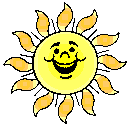 Восстановите схему
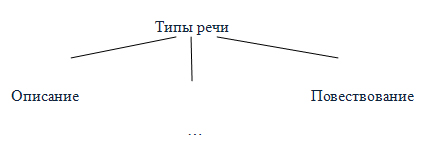 Типы речи
описание			  повествование

			рассуждение
Строение текста - рассуждения
1) тезис (высказывается какая-то мысль); 
 2) доказательство (или опровержение) этой мысли, т. е. аргументы: а) ..., б) ..., в) ... и т. д., сопровождаемые примерами; 
 3) вывод, или заключение.
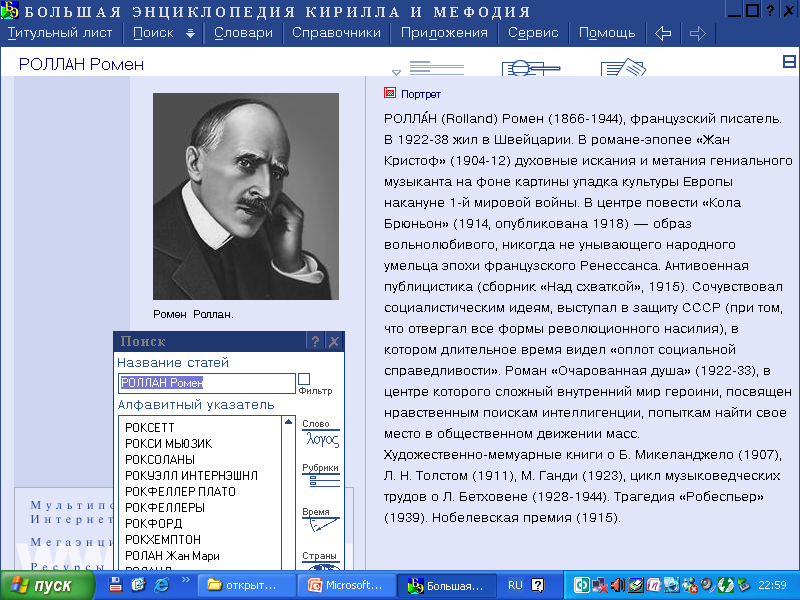 «Большая душа никогда не бывает одинокой»
французский 
   писатель
Ромен  Роллан.
В каком из перечисленных предложений содержится основная мысль текста?
1. Равнодушие и даже бездушие стали в нашем обществе явлением привычным. 
2. Упрекать других легко, когда сам находишься в бедственном положении. 
3. Чувство взаимопомощи было присуще людям и во время войны, и после нее. 
4. Постепенно чувство отзывчивости исчезло.
Темы для работы:
1. Согреть своим теплом. Что это значит? 
2. Равнодушие или милосердие? 
3. Что же с нами происходит? 
4. Своя тема.
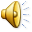 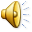 «Умей чувствовать рядом с собой человека, умей читать его душу, увидеть в его глазах радость, беду, несчастье, горе.»
					В.Сухомлинский
Благодарю 
					вас 
							за урок!
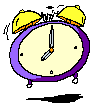